Promoting Youth Purpose: Toward a Theory and Practice of Social Support
Jenni Menon Mariano
University of South Florida
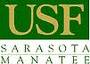 Building a Theory of Social Support of Youth Purpose
The Larger Study:
Self-report measures of seeking and finding purpose, and perceived social support among 59 adolescent girls.
Qualitative interviews of purpose and its social supports with 53 adolescent girls.
Extended qualitative interviews of purpose and its social supports with 3 young civic purpose exemplars and informants (parents and peers).
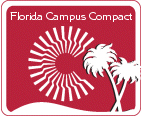 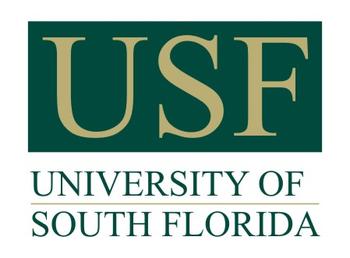 Research funded by
Research Questions:
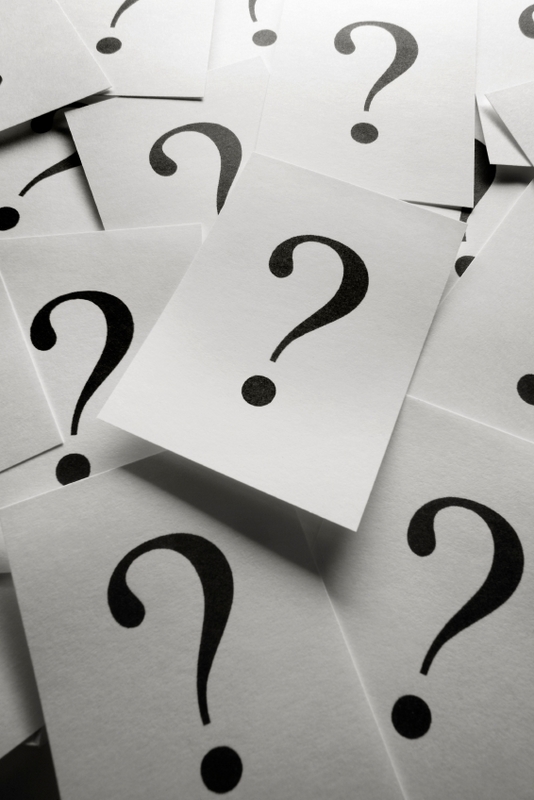 1. What is youth purpose, and  how do young people experience it? 

2. How is purpose supported in adolescence?
"a stable and generalized intention to accomplish something that is  at once meaningful to the self and of consequence to the world beyond the self."
(Damon, Menon, & Bronk, 2003)
A more general “sense” of mission, calling, meaning in life, and/or that one’s life has significance and coherence. It may be linked to one’s identity, present activities, and future plans. (Mariano, 2011)
[Speaker Notes: These are two common definitions of purpose that are reflected in what we already know about how young people experience it. The first combines notions of goals, personal meaningfulness, active engagement, and in some cases, pro-social commitments. Interview measures that pick up on this expression of purpose find that young people experience various aspects of each component. In its most exemplary form, youth are actively committed to pro-social goals over a stable period of time. Other young people might experience some of these aspects, for example, some will be actively engaged in meaningful goals but lack a pro-social emphasis. Other young people might not develop any particular worthwhile goals. There is good reason to believe that the phenomenon is developmental. But since some people never develop a positive sense of purpose, it’s important to know how we as educators, parents, etc. can help it along.

The second definition s my own – quoted in this presentation for the first time. It’s the best way I could come up with to describe how many more established measures of purpose tap the construct, which is as a sense that is non-content specific. In my presentation I will invoke both definitions.]
The Sample
Fifty-nine adolescent girls, drawn from youth programs and schools in south western Florida.


Mean age: 12.98 years, min = 11 yrs, max = 17 yrs, SD: 1.39 yrs.


Primarily ethnic minority girls, identifying as:
Black (79.9%), White (8.5 %), and Multiracial (11.9%).
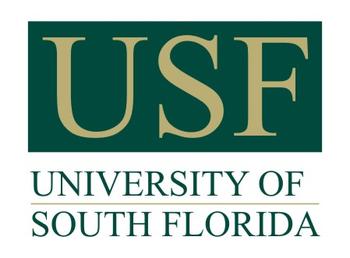 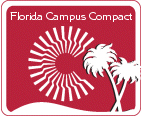 Research funded by
Purpose Measure
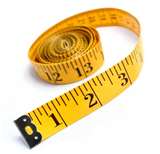 Meaning in Life Questionnaire (Steger, Fraser,
Oishi, & Kaler, 2006). 

Two sub-scales measuring seeking purpose (4 items, α = .826) and
finding purpose (6 items, α= .701), assessed on a 7-point scale (1 =
Strongly Disagree; 7 = Strongly Agree)


Sample items:

“I have discovered a satisfying life purpose”/ “I participate in one or more
organizations that serve my purpose in life”/ “I have a purpose in life that
reflects who I am” (Finding)

“I am seeking a purpose or mission for my life”/ “I am always searching for
something that makes my life significant” (Seeking)
Social Support Measure
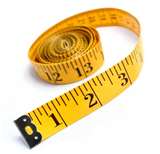 Child and Adolescent Social Support Scale (CASSS)
(Malecki & Demaray, 2002).
Taps perceived presence of support from a network of sources endorsed on a 6-point scale: parents, teachers, classmates, close friends and school (1= Never; 2= Almost Never; 3 = Some of the Time; 4 = Most of the Time; 5 = Almost Always; 6 = Always; α= .877 - .911).

Sample items:
“My parents care about me”/ “My parents give me good advice”/ “My parents take time to help me solve problems”
Descriptive statistics and Pearson product moment 
    correlations for finding purpose and social support
(β = .65, ∆ = .30, α = .05, N = 60;  β = .90, ∆ = .40, α = .05, N = 60; β = .99, ∆ = .50, α = .05, N = 60; two-tailed; 
see Cohen, 1988, pp. 92-93).
Revised Youth Purpose Interview 
(Andrews, Bundick, Jones, Bronk, Mariano, & Damon, 2006) 




Derived from studies of self-understanding and identity  (e.g. see
	Damon & Hart, 1988; Hart & Fegley, 1995; Colby & Damon, 
    1993).

Designed to elicit the most important things in an adolescents’ life 
    (i.e., goals, interests, concerns) and the associated explanations 
    for them, as well as supports of, inspiration for, and influences of 
    these things.
Revised Youth Purpose Interview Social Support Analysis
STEP 1
	Open Coding (Strauss & Corbin, 1998) identified 
  themes pertaining to the purpose  social support relation. [“Purpose” referred to any interests, goals, or concerns mentioned. “Support” referred to support, influences, and inspiration]. A list of all interests, goals and concerns was made for each transcript.
Revised Youth Purpose Interview Social Support Analysis
STEP 2

	An iterative Grounded Theory process: 

	1. Developing concepts (or codes)

	2. Developing categories

	3. Developing propositions

	


(see Corbin & Strauss, 1990; Glaser & Strauss, 1967; Whetton, 1989)
Findings: Interests, Goals, & Concerns
Social Concerns: Mentioned by 98% of participants. 
	Examples: “war and violence,” environmental issues, “homelessness,” “the economy,” “racism,” “hunger,” “racism,” “equality among all people,” educational access, stopping drug abuse, finding cures for illnesses, everyone having a “happy family,” “bullying,” people respecting each other, “helping others” and “making the world a better place.”

Personal Concerns: Mentioned by 100% of participants. 
	Examples: family, faith, friends, academic achievement, having material objects, health, personal improvement, achievement in hobbies, enjoying life. (Eighty percent mentioned academic achievement or aspirations).
Findings: Interests, Goals, & Concerns
Career Concerns: Mentioned by 89% of participants
Most frequent examples: pediatrician or other type of doctor, dentist, fashion industry, teacher, lawyer, youth pastor, the Arts (actress, song-writer). 

“Other” Concerns: Mentioned by 92% of participants
Examples: hobbies and pastimes not discussed as particularly important (“hanging with friends,” “shopping”).
Findings: Codes and Categories
35 reliably assessed Codes and 7 Categories:
Support Sources
Support Type
Self Support
Triggers
Social-Cultural
Social-Psychological 
Limits of Support
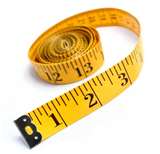 Findings: Support Sources
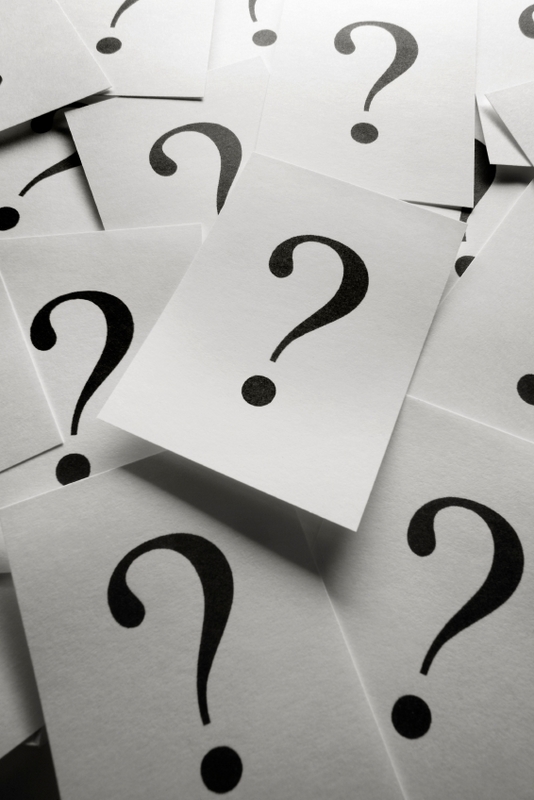 From where do adolescents derive support, influence, or inspiration - in general and of their purposes?
Findings: Support Types
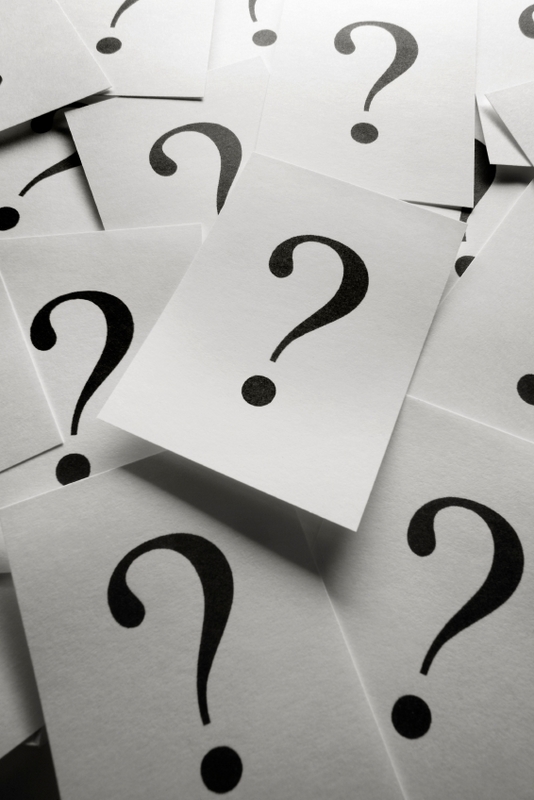 What types of support do adolescents report?
Findings: Self Support Variables
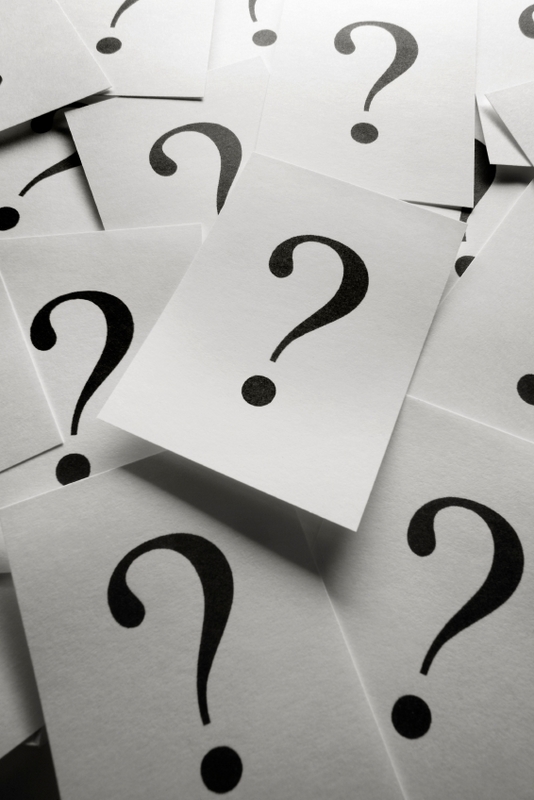 How does purpose support the adolescent?
Findings: Purpose Triggers
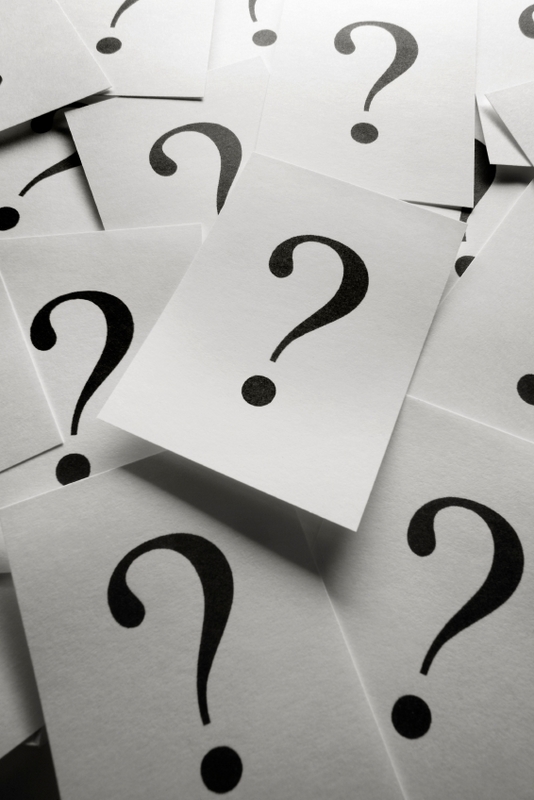 What kinds of experiences “trigger” purpose in the adolescent’s mind?
Findings: Social-Cultural Factors
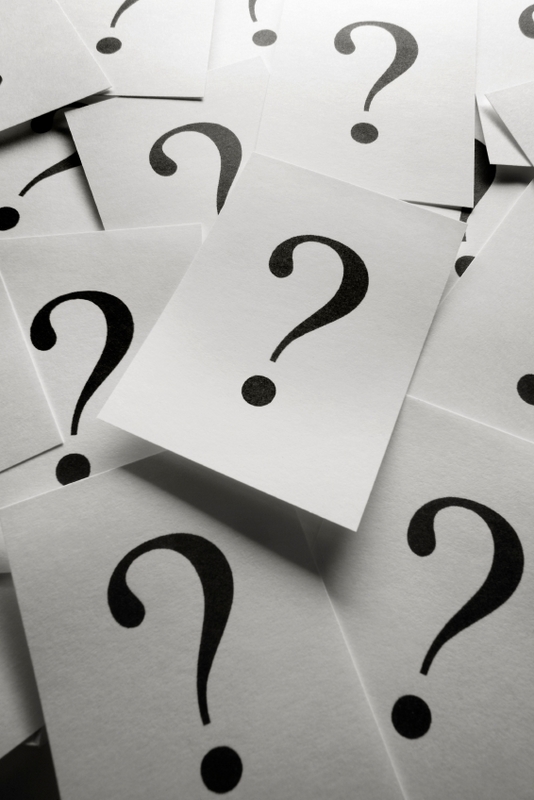 What social-cultural factors support or inspire purpose?
Findings: Social-Psychological Factors
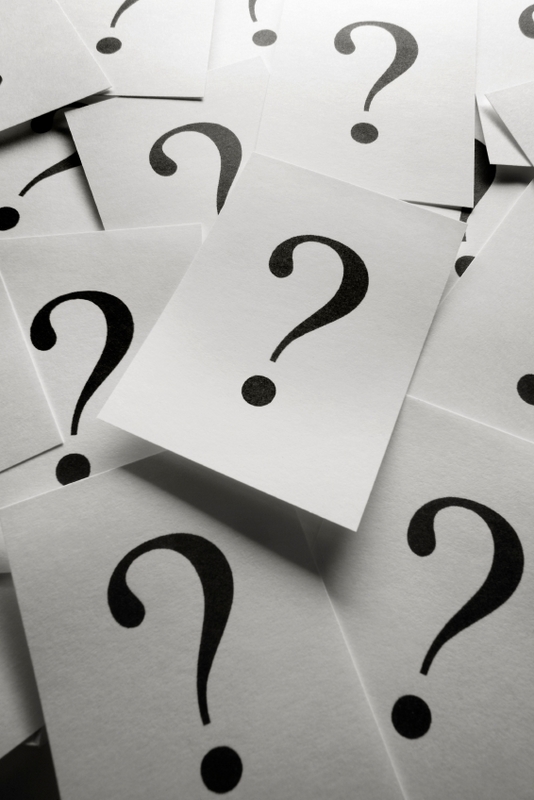 What social-psychological factors support or inspire purpose?
Findings: Limits of Social Support
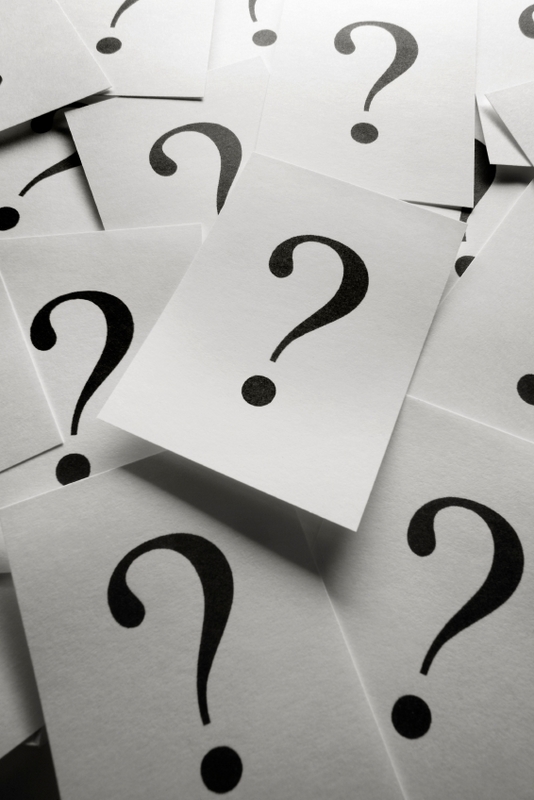 How are social supports limited in general and in influencing purpose?
Findings: Purpose Cluster Differences
General Versus Purpose Support: Purpose groups report similar mean frequencies of general support. However, Very Purposeful youth reported support of their purposes significantly more frequently than the Purposeful and Least Purposeful groups.

Types of Support: Very Purposeful youth report significantly more informational types of support than the other groups. They also more frequently mention role models/examples.

Other Interesting Findings for Follow-up: There is some evidence that social-cultural supports differentiate between purpose groups, and in the direction of greater purpose.
Emerging Propositionsabout the purpose  social support relation
1. Purpose arises from adolescents’ inherent
    interests, but these interests in turn may be inspired by a 
    combination of passive and active niche-picking (i.e., 
    potentially a combination of “opportunity and context,” 
    “socio-cultural transfer,” and exposure to interests from 
    sources like family, school, the media, friends, faith, 
    mentors, and other activities).
Emerging Propositionsabout the purpose  social support relation
2. Real engagement and internalization of pro-social 
    purpose however may lie dormant until “trigger” experiences 
    make interests important to the young  person. Triggers may 
    include realization of “negative social experience,” that leads to 
    a desire to improve the world, and is interpreted after-the-fact as 
    associated with a special  event(s) at a specific time: The point 
    here is the emergence of a new awareness that corresponds 
    with development (i.e., puberty). Suddenly, human and physical 
    models, mentors, and experiences become salient to the
    adolescent and are organized in a way that is meaningful to self.
Emerging Propositionsabout the purpose  social support relation
3. Purpose engagement is sustained and motivated in a 
    number of ways, such as through: 

  multiple types of support from people 
  partnership and symbiotic relationships involving shared interests
  how the adolescent thinks about reality and her future (as karmic)
  an accelerated momentum of connected activities (“snowball 
    effect”)
  psychological needs and positive states connected to interests 
    (i.e., wish to avoid past failures, social opinion, self and character 
    development, emotional well-being, & autonomy)
 help seeking behavior
Emerging Propositionsabout the purpose  social support relation
4. Eventually, in some adolescents, purpose becomes 
    internalized to such a degree that social supports are 
    less important and relevant for its sustenance: The
	    primary supports are psychological.
Recommendations
There is an alignment between support of interests and finding purpose. Support from families, schools, teachers, and others is important, but needs to be responsive to each adolescents’ concerns and interests, rather than just general.
Informational types of help and support may be most useful in helping adolescents find purpose, perhaps because giving information helps the young person learn how to do things themselves, and thus take ownership of their purposes. Role models/examples are also central (i.e., see Bronk, 2005)
Although responsiveness to adolescents’ interests may be important for promoting purpose on an individual basis, “cultures” of purpose in which the young person resides (i.e., whole school communities, families centered on practices related to positive goals) may be particularly effective.
References
Andrews, M., Bundick, M., Jones, A., Bronk, K. C., Mariano, J M., & Damon, W. (2006). Revised youth purpose interview. Unpublished instrument, Stanford, CA: Stanford Center on Adolescence.

Blashfield, R. K., & Aldenderfer, M .S. (1988). The methods and problems of cluster analysis. In R. Nesselode and R. B. Cattel (Eds.). Handbook of multivariate experimental psychology. (2nd edition). (pp. 447-473). New York, NY: Plenum.

Bronk, K. C., Mariano, J. M., & Damon, W. (2006). Youth purpose: A scientific examination. Unpublished manuscript. Stanford, CA:
Stanford Center on Adolescence.

Bundick, M., Andrews, M., Jones, A., Mariano, J. M., Bronk, K. C., & Damon, W. (2006). Revised youth purpose survey. Unpublished instrument. Stanford, CA: Stanford Center on Adolescence.
References
Cohen. J. (1988). Statistical power analysis for the behavioral
sciences (2nd ed). Hillsdale, NJ: Lawrence Erlbaum Associates.

Corbin, J., & Strauss, A. (1990). Grounded theory research:
Procedures, canons, and evaluative  Criteria. Qualitative Sociology,
13, 3-21.

Damon, W., Menon, J., & Bronk, K. C. (2003). The development
of purpose during adolescence. Applied Developmental Science, 7(3),
119-128. 

Glaser, B. G., & Strauss, A. L. (1967). The discovery of grounded
theory. Chicago, IL: Aldine.

Malecki, C. K., & Demaray, M. K., 2002. Measuring perceived social
support: Development of the Child and Adolescent Social Support
Scale. Psychology in the Schools, 39(1), 1-18.
References
Mariano, J. M., & Savage, J. (2009). Exploring the language of youth purpose: References to positive states and coping styles by adolescents with different kinds of purpose. Journal of Research in Character Education, 7(1), 1-24.

Moran, S. (2009). Purpose: Giftedness in intrapersonal intelligence. High Ability Studies, 20(2), 143-159.

Steger, M. F., Frazier, P., Oishi, S., & Kaler, J. (2006). Meaning in Life Questionnaire: Assessing the presence of and search for meaning in life. Journal of Counseling Psychology, 53(1), 80-93.